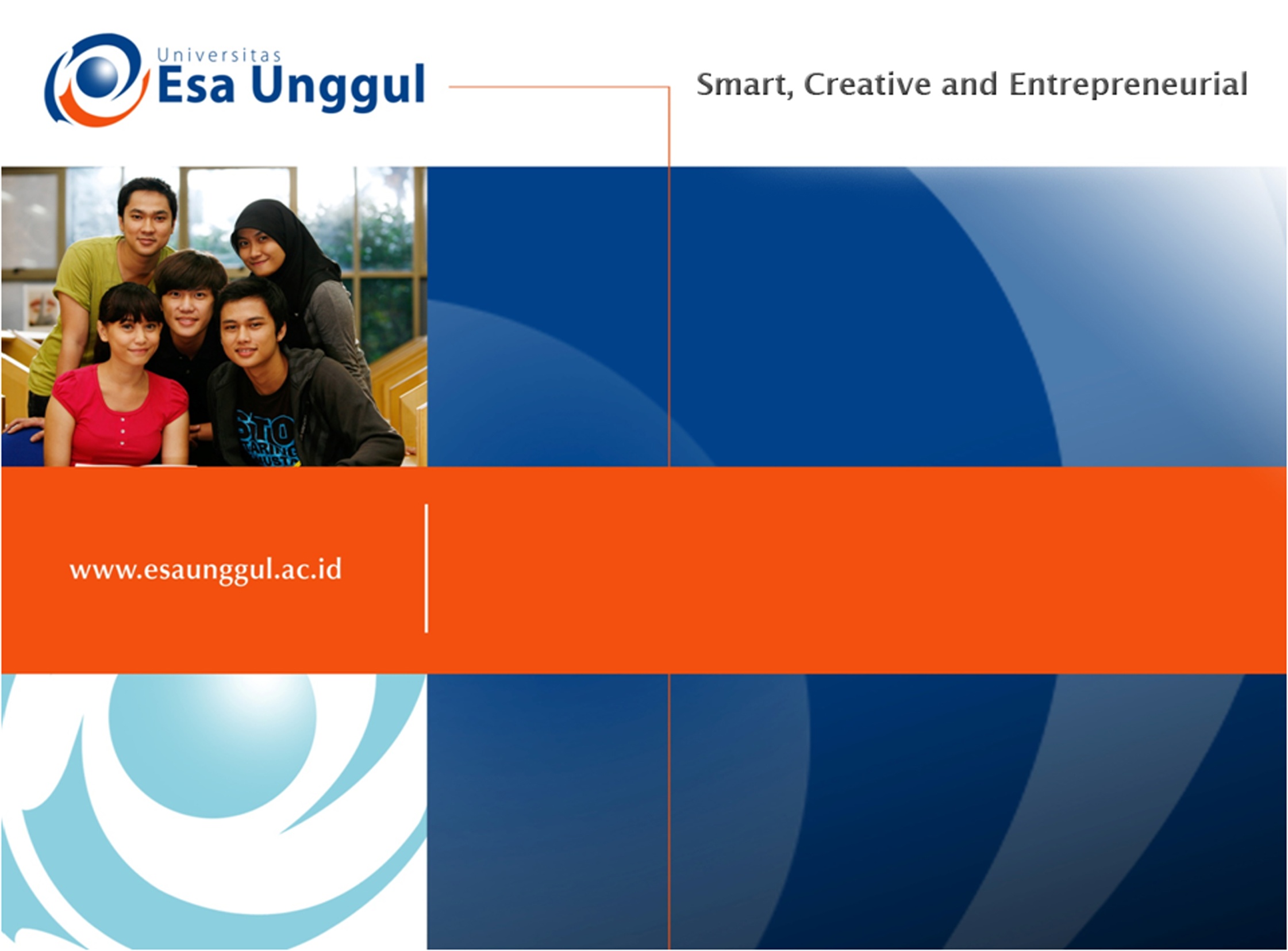 KODING KLINIS DAN REIMBURSEMENT
14 PERTEMUAN 
YATI MARYATI, SKM
MANAJEMEN INFORMASI KESEHATAN  FAKULTAS ILMU-ILMU KESEHATAN
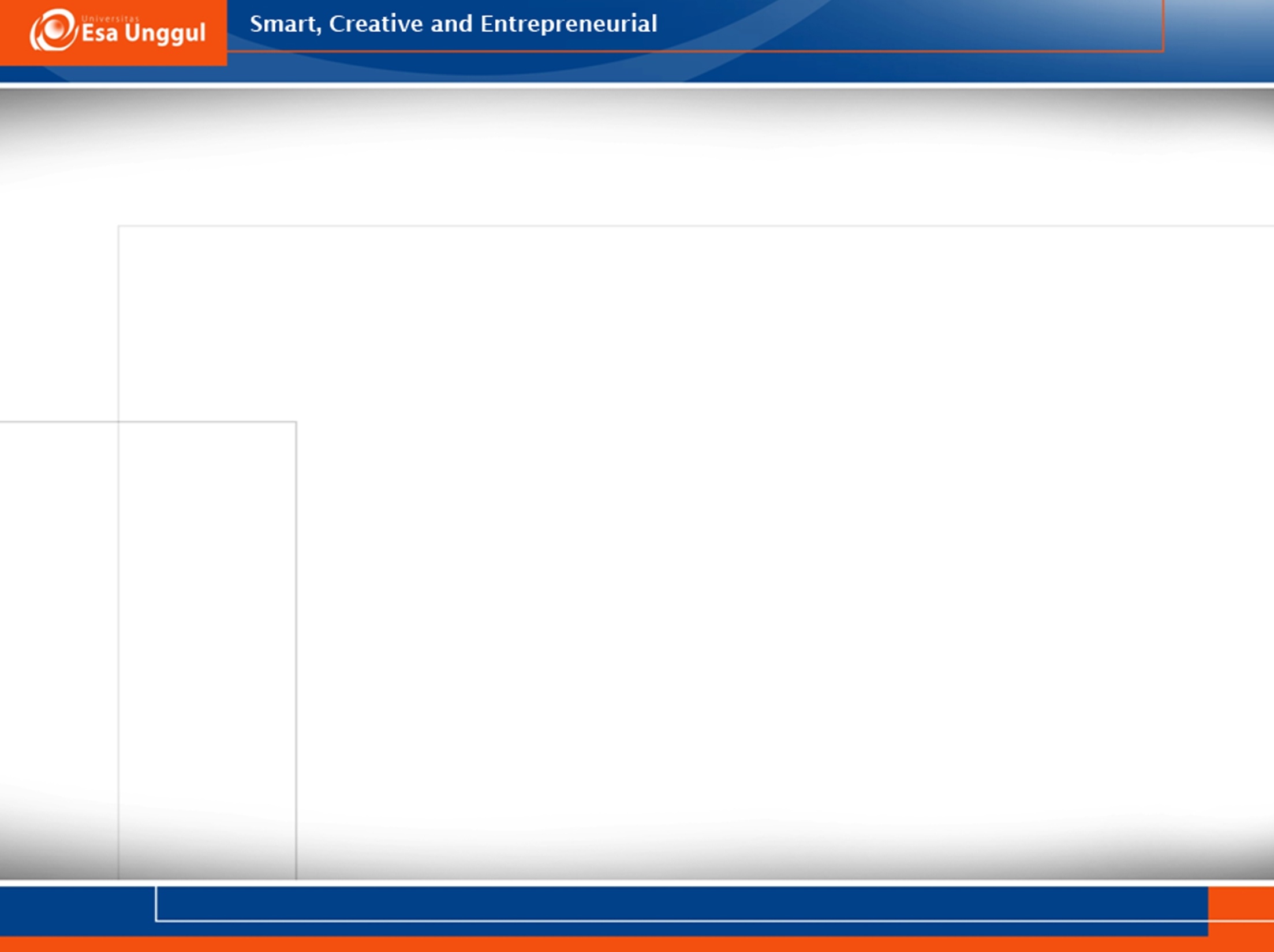 VISI DAN MISI UNIVERSITAS ESA UNGGUL
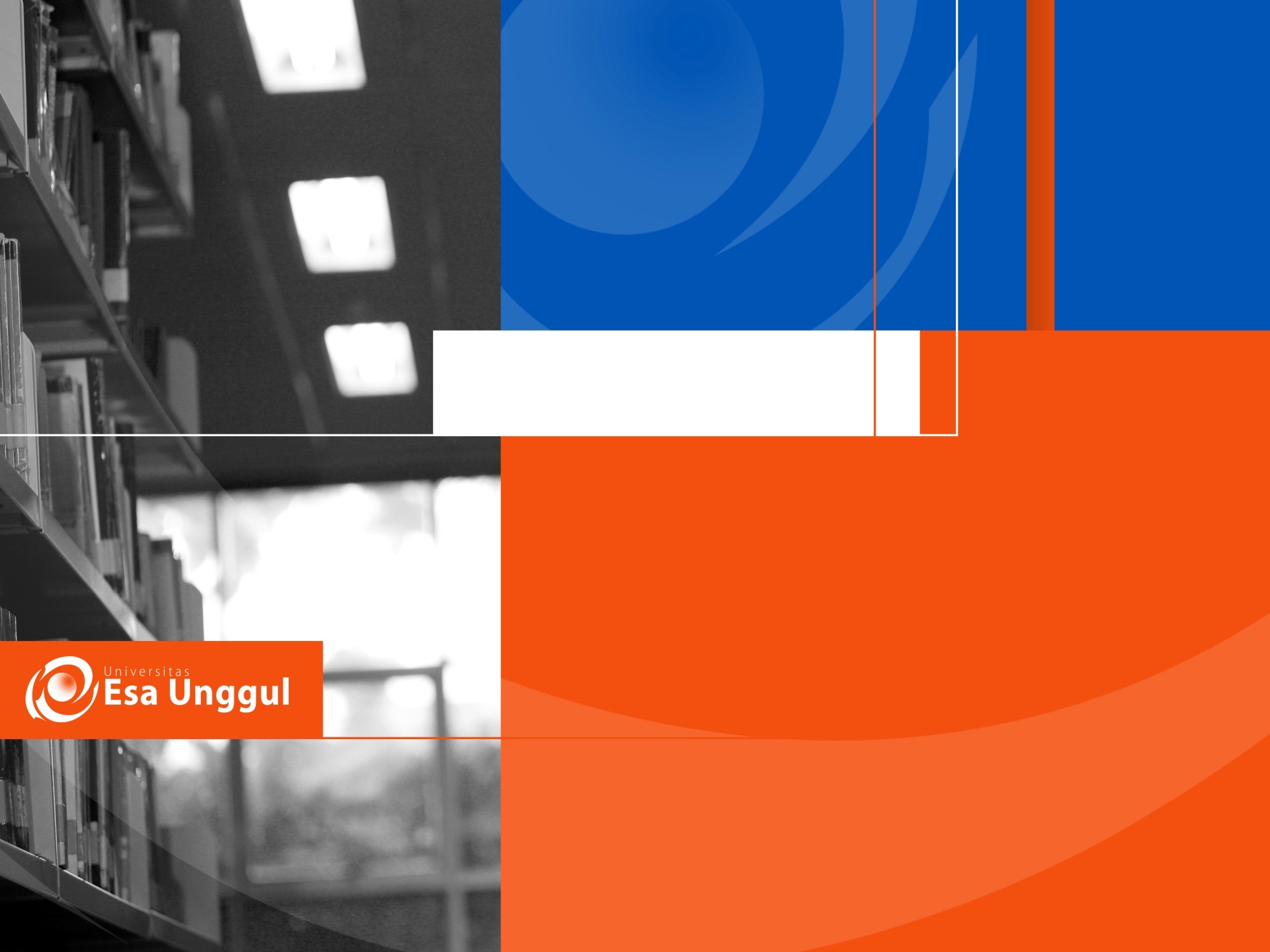 Materi Sebelum UTS
01. Pengantar
02. Sistem Kesehatan Nasional
03. Pengkodean Klinis
04. Sistem Pembiayaan Pelayanan Kesehatan
05. Sistem Pembayaran Pelayanan Kesehatan
06. Jaminan Kesehatan Nasional
07.  Badan Penyelenggara Jaminan Sosial (BPJS)
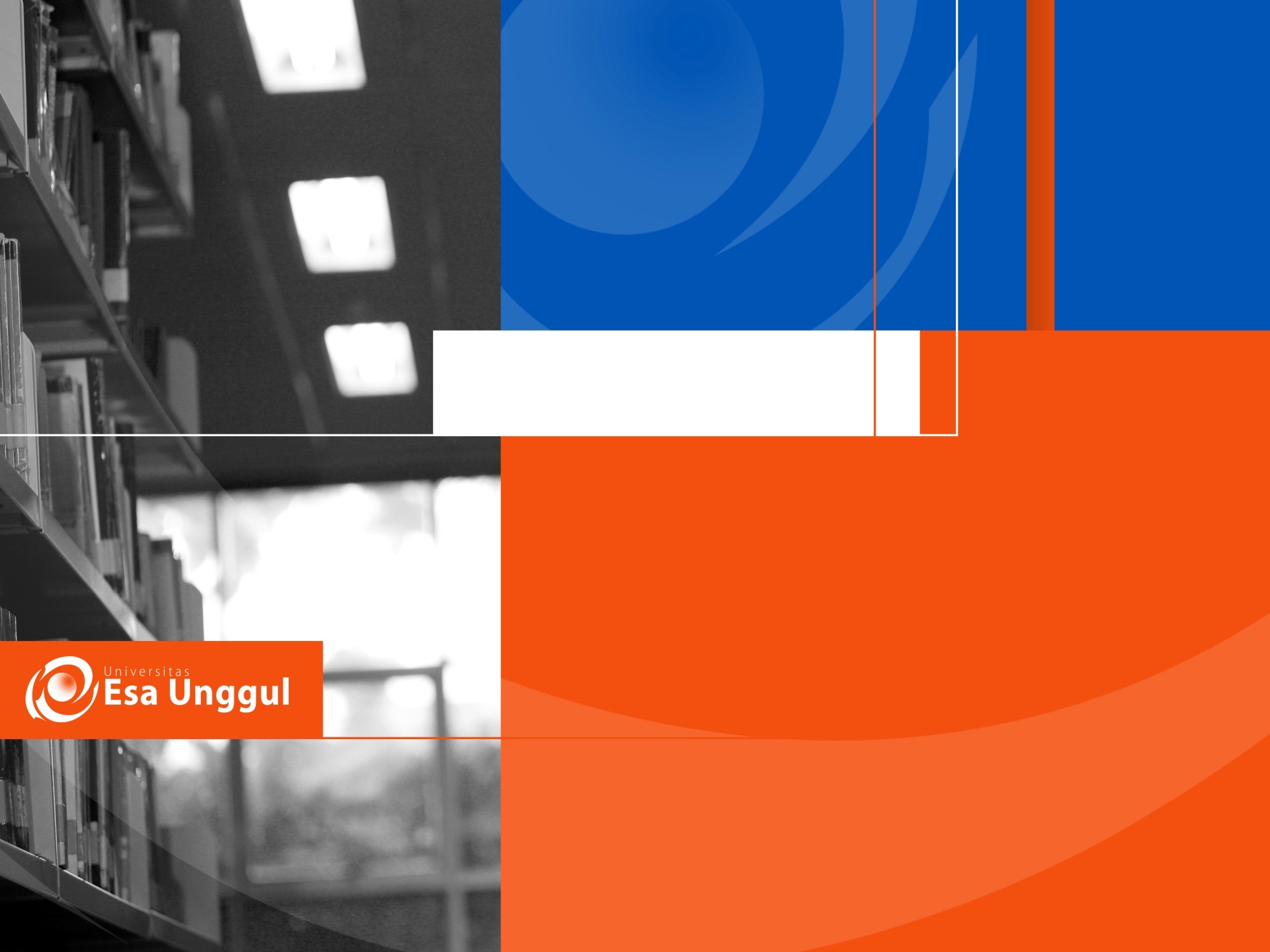 Materi Setelah UTS
08. Casemix Analysis and Indexes
09. Diagnostic dan Procedural Coding
10. Severity of illness
11. Kualitas Koding
12. Permasalahan koding INA CBG’s
13.  Konsensus Permasalahan Koding INA CBG’s
14. Fraud dalam INA CBG’s
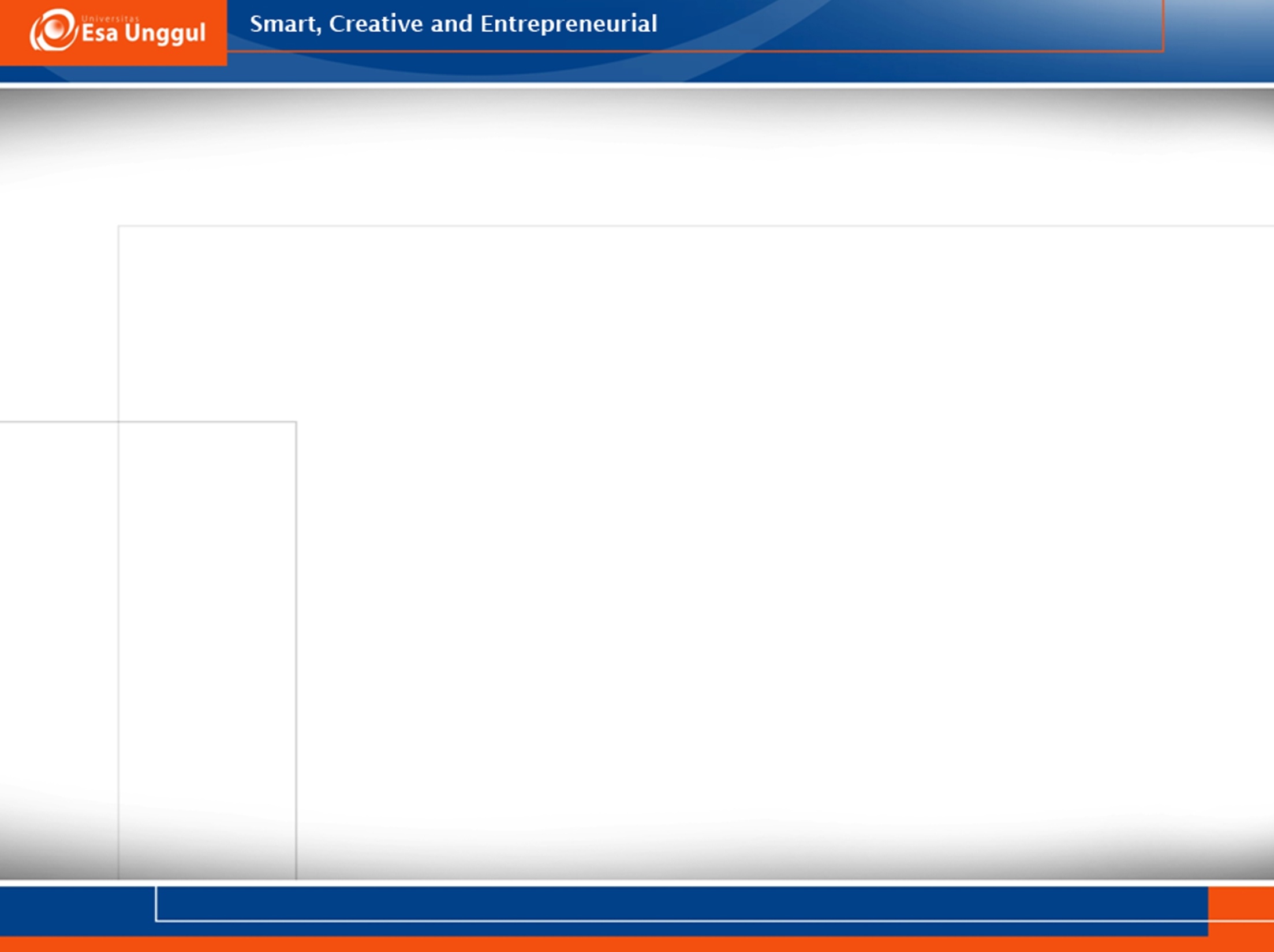 KONTRAK PEMBELJARAN
Penilaian :
	- absen 	: 10%
	- tugas 	: 20%
	- UTS 	: 30%
	- UAS	: 40%